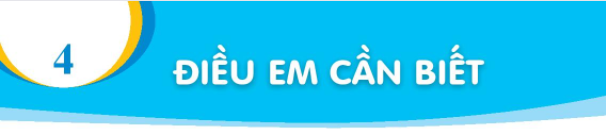 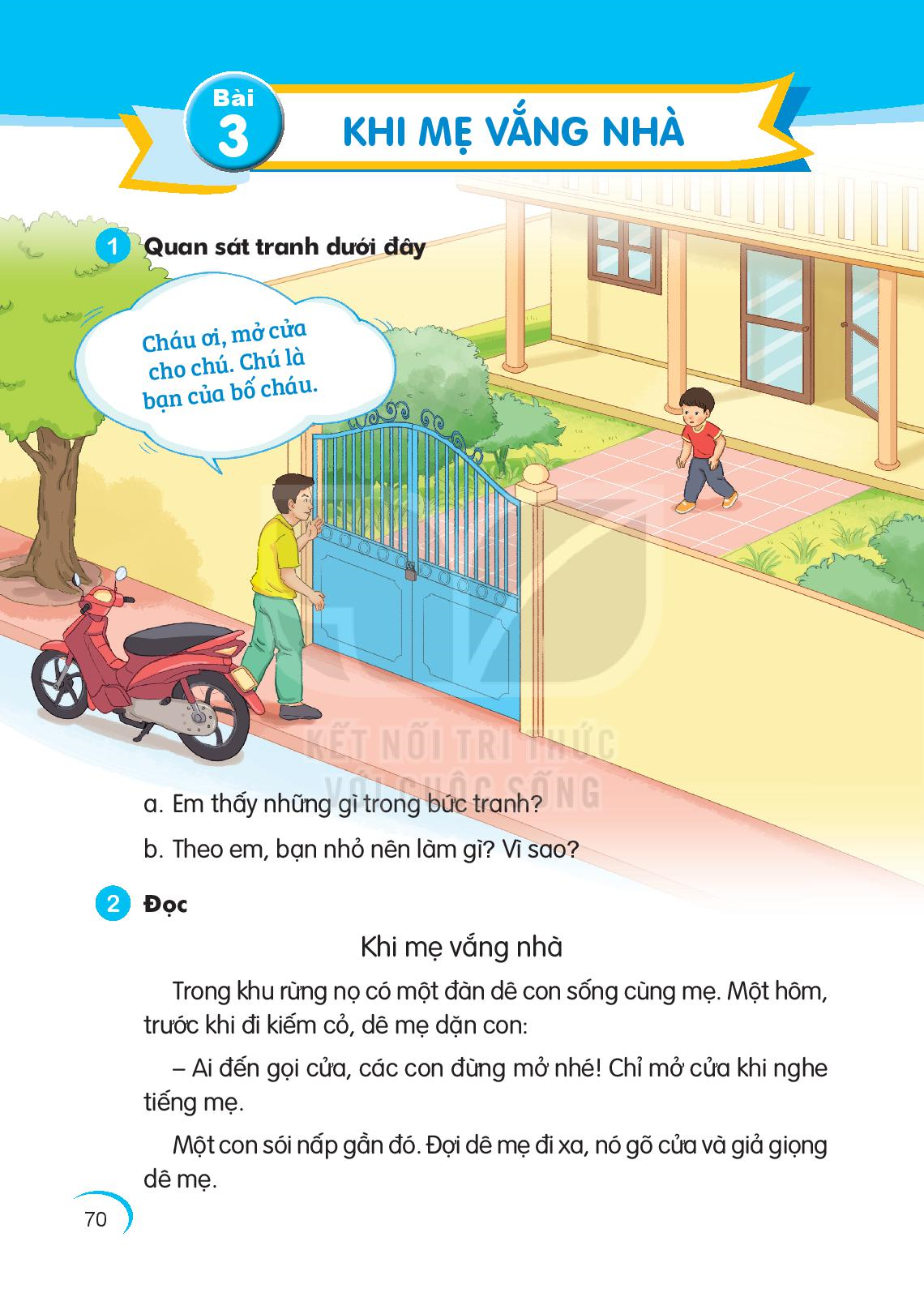 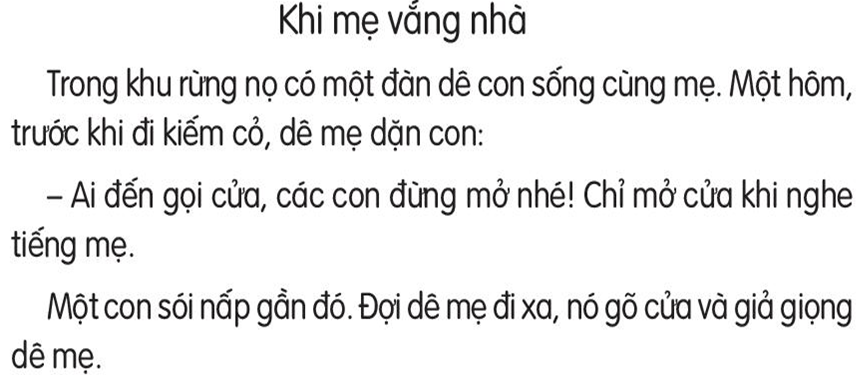 2
1
3
5
4
6
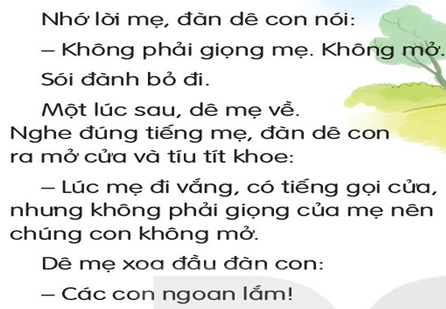 7
8
9
10
11
12
13
khu rõng
khu r­õng
con sãi
con sãi
n©p
nÊp
gi¶ giong
gi¶ giäng
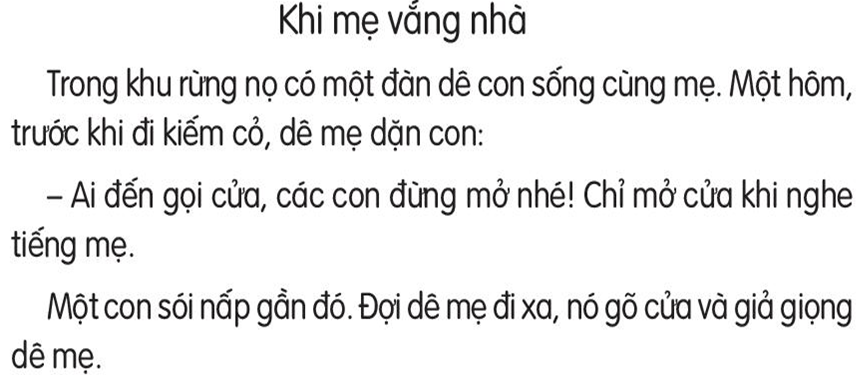 2
1
3
5
4
6
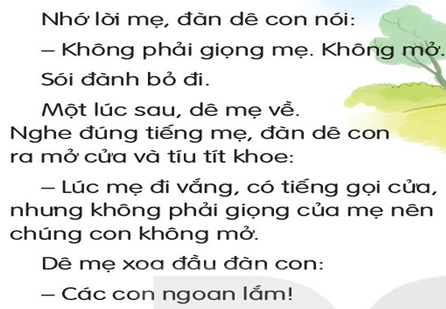 7
8
9
10
11
12
13
- Trong khu rõng nä cã mét ®µn dª con sèng cïng mÑ.
- §îi dª mÑ ®i xa, nã gâ cöa vµ gi¶ giäng dª mÑ.
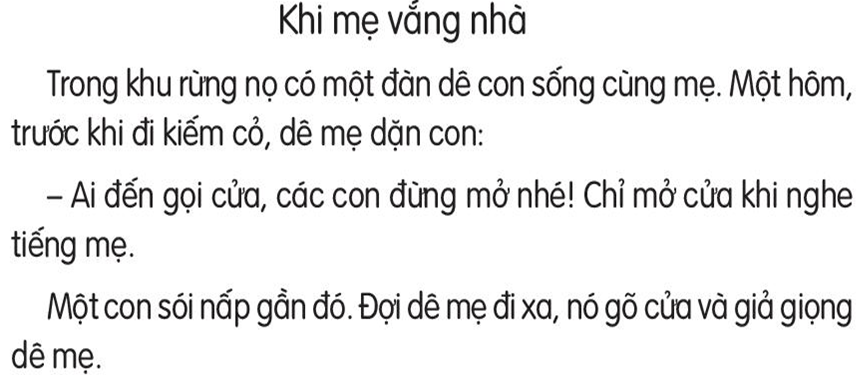 1
2
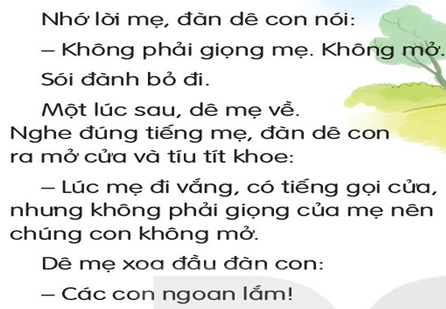 3
- gi¶ giäng : cè ý nãi gièng tiÕng cña ng­ưêi kh¸c.
- tÝu tÝt : t¶ tiÕng nãi c­ưêi liªn tiÕp kh«ng ngít.
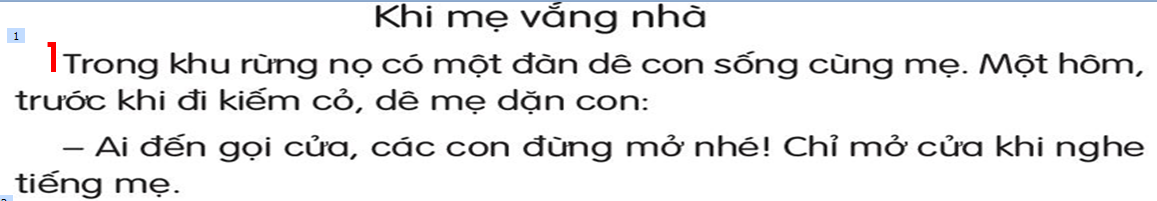 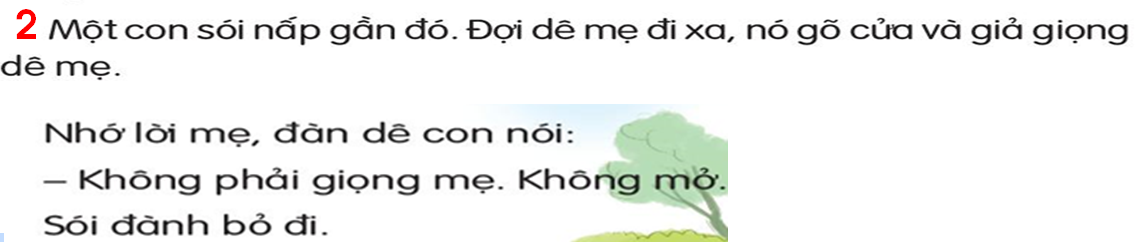 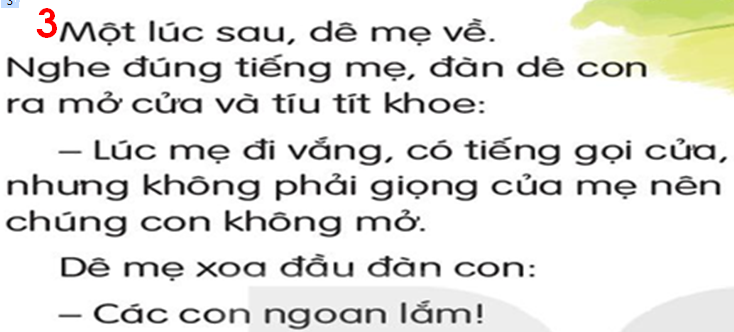 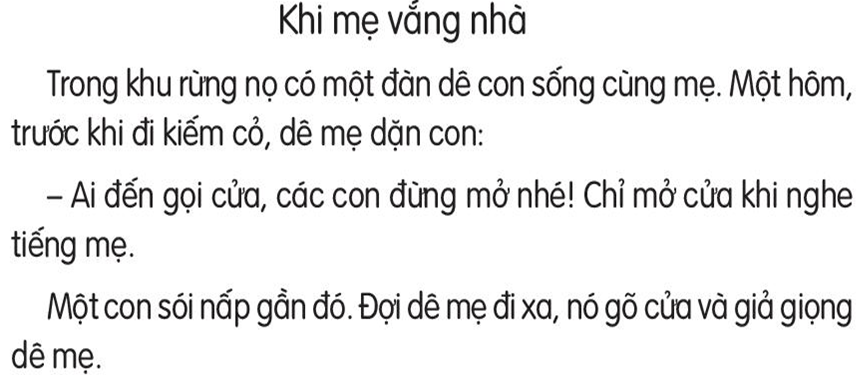 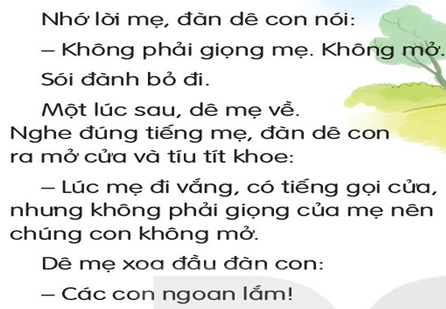 a. Dª mÑ dÆn dª con chØ ®­ưîc më cöa khi nµo ?
- Dª mÑ dÆn ®µn con chØ ®ưîc më cöa khi nghe tiÕng mÑ.
b. Sãi lµm g× khi dª mÑ võa ®i xa ?
- Khi dª mÑ võa ®i xa, sãi gâ cöa vµ gi¶ giäng dª mÑ.
Dª con cã më cöa kh«ng? V× sao?
- Dª con kh«ng më cöa, v× kh«ng ph¶i giäng mÑ.
Dª con kh«ng më cöa th× sãi ®· lµm g×?
- Khi dª con kh«ng më cöa, th× sãi bá ®i.
c. Nghe chuyÖn, dª mÑ ®· nãi g× víi ®µn con ?
- Nghe chuyÖn, dª mÑ khen ®µn con ngoan.
4. ViÕt vµo vë c©u tr¶ lêi cho c©u hái b ë môc 3.
b. Sãi lµm g× khi dª mÑ võa ®i xa ?
gâ
- Khi dª mÑ võa ®i xa, sãi……..
…………………………………….
cöa vµ gi¶ giäng dª mÑ.
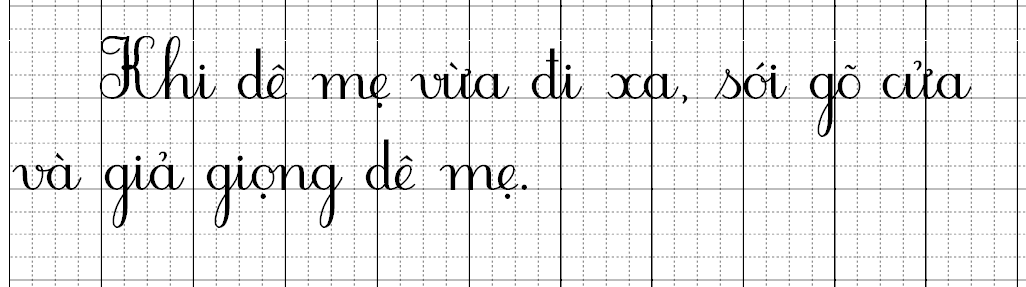 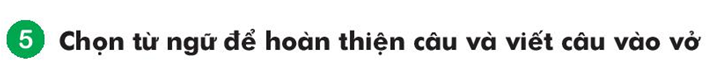 mêi         më cöa           nghe lêi
Khi ë nhµ mét m×nh, em kh«ng

 ®­ưîc …………. cho ng­ưêi l¹.
më cöa
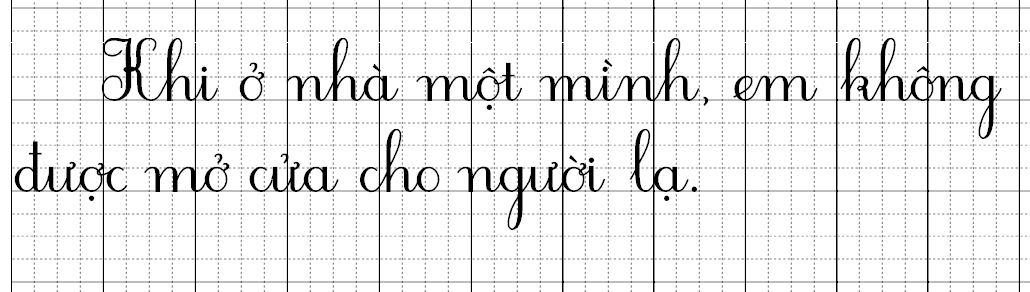 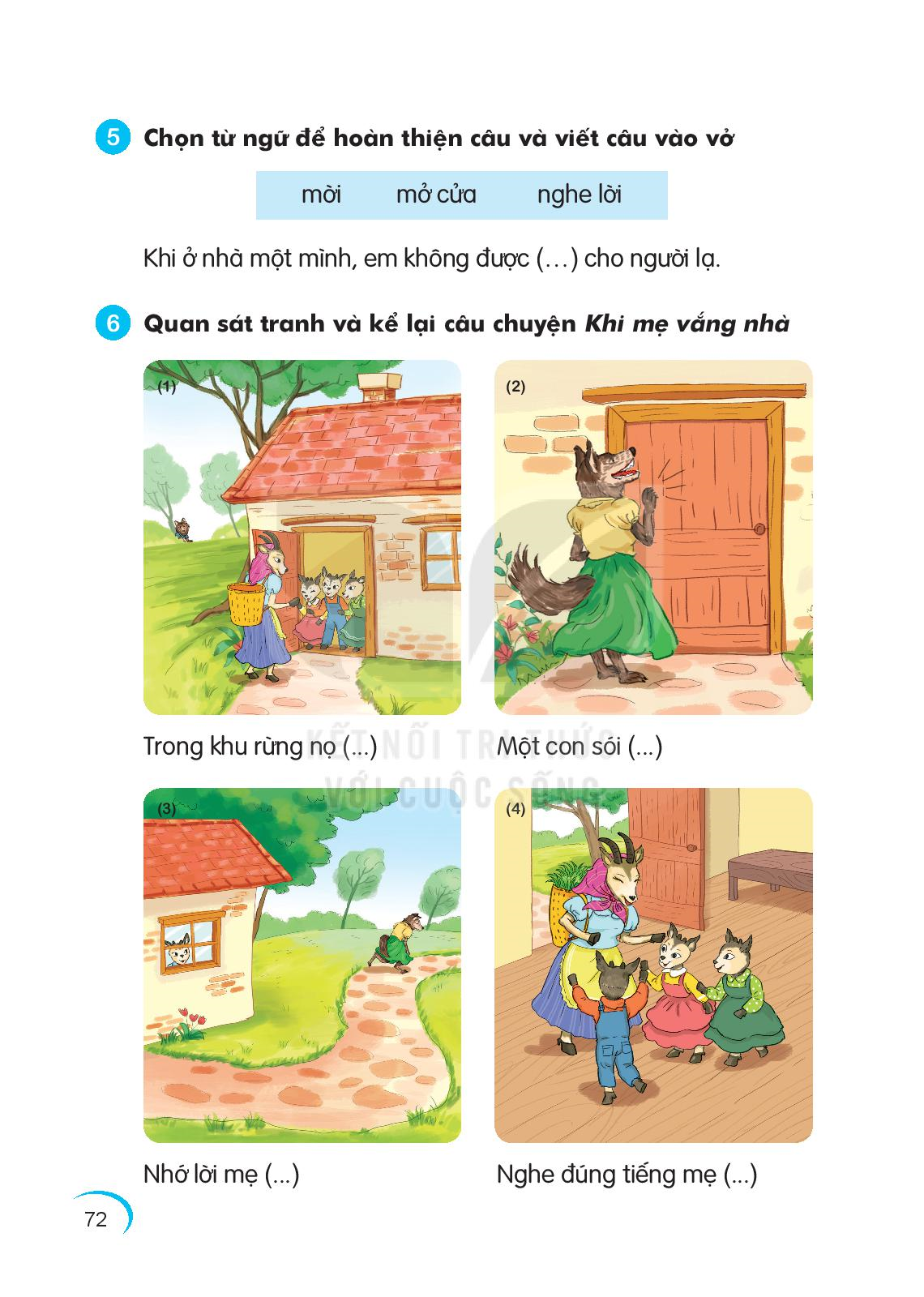 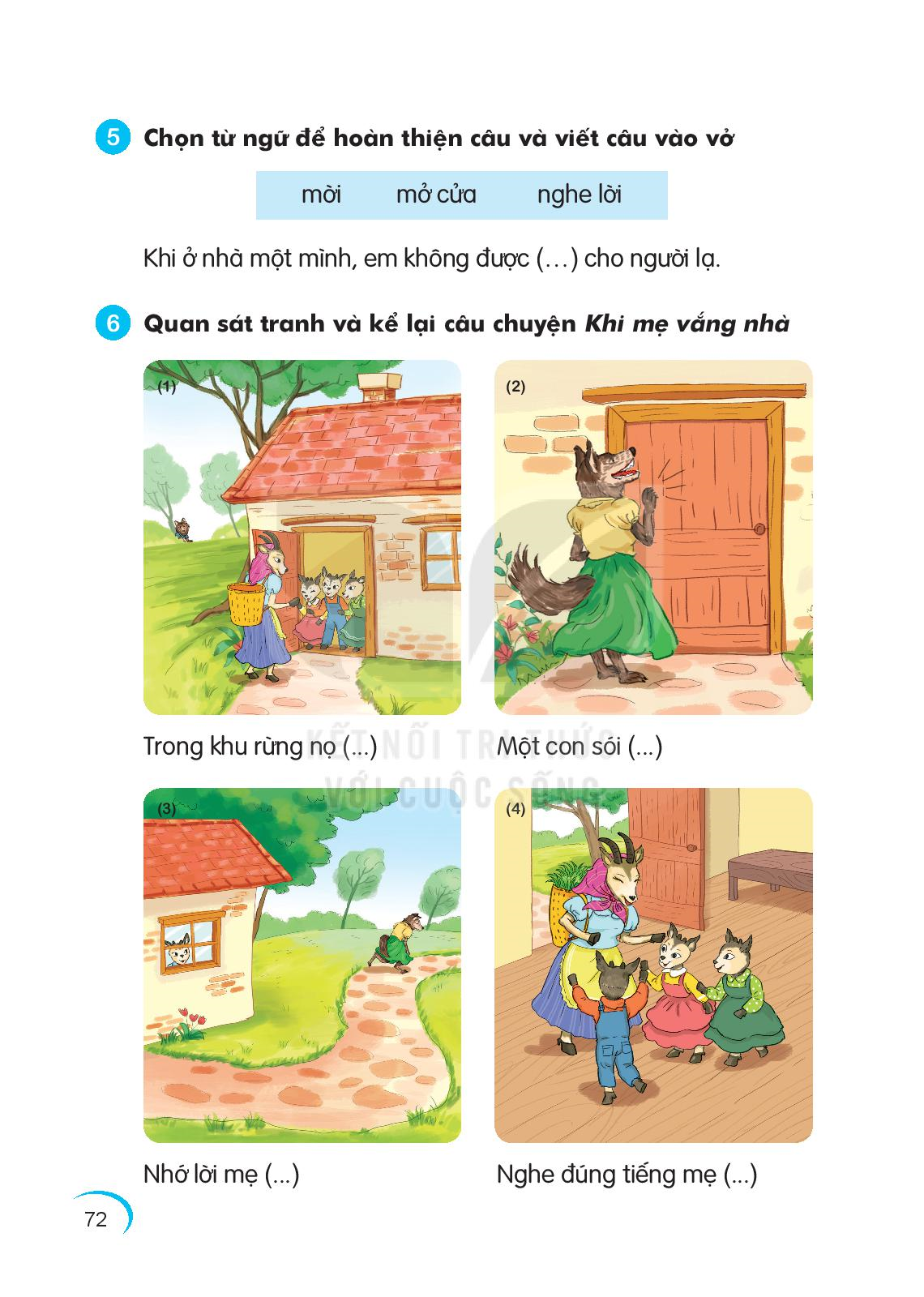 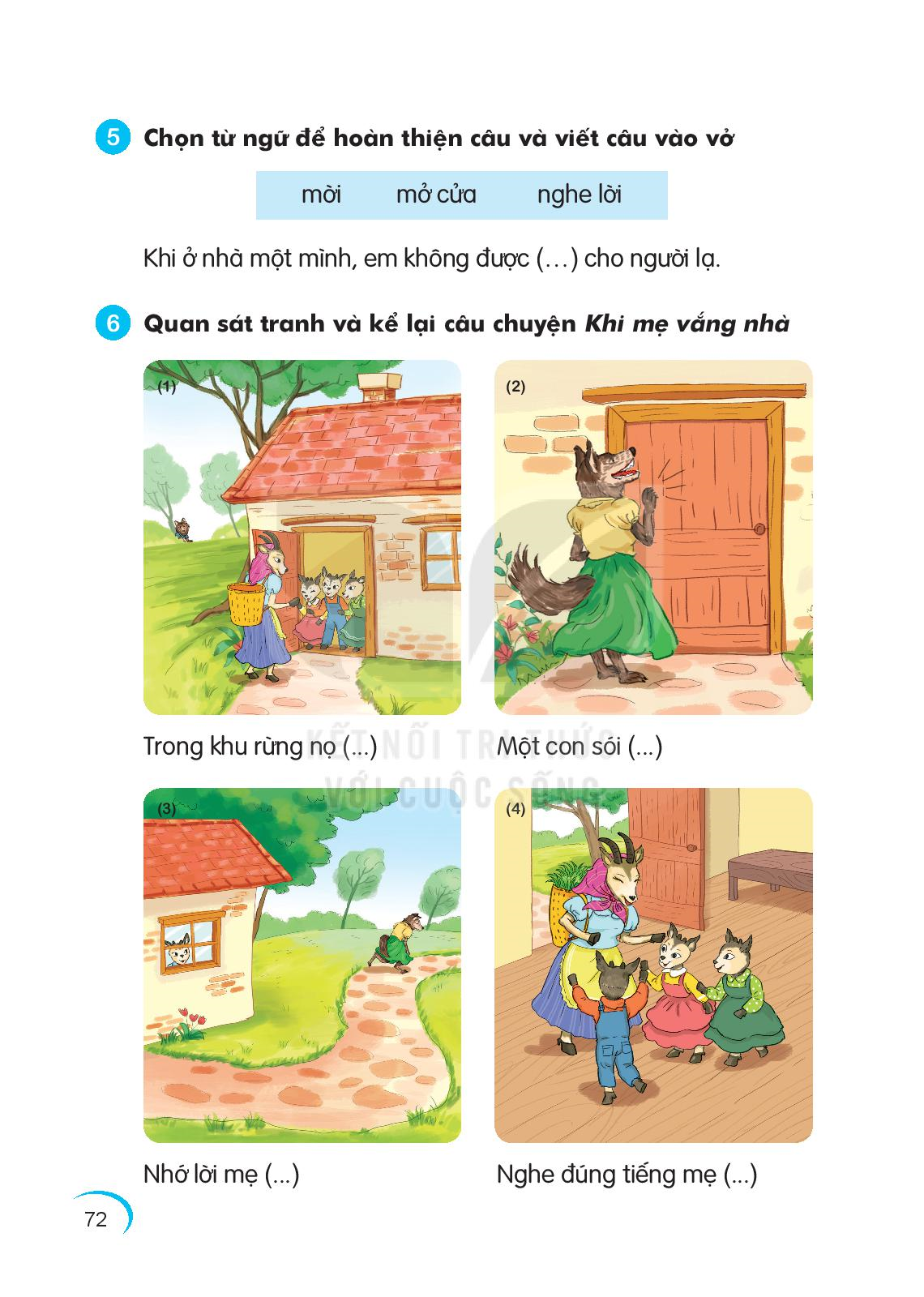 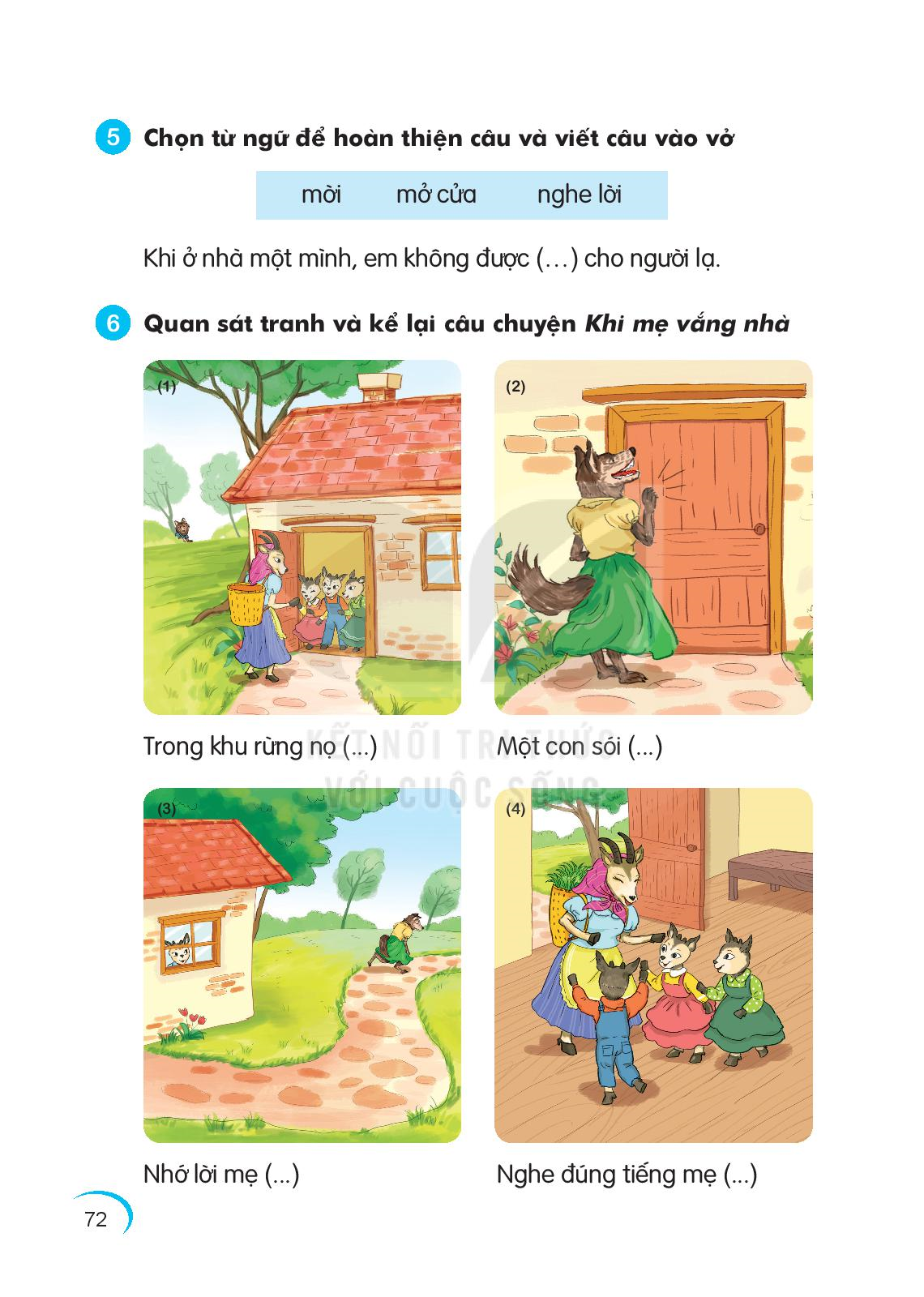 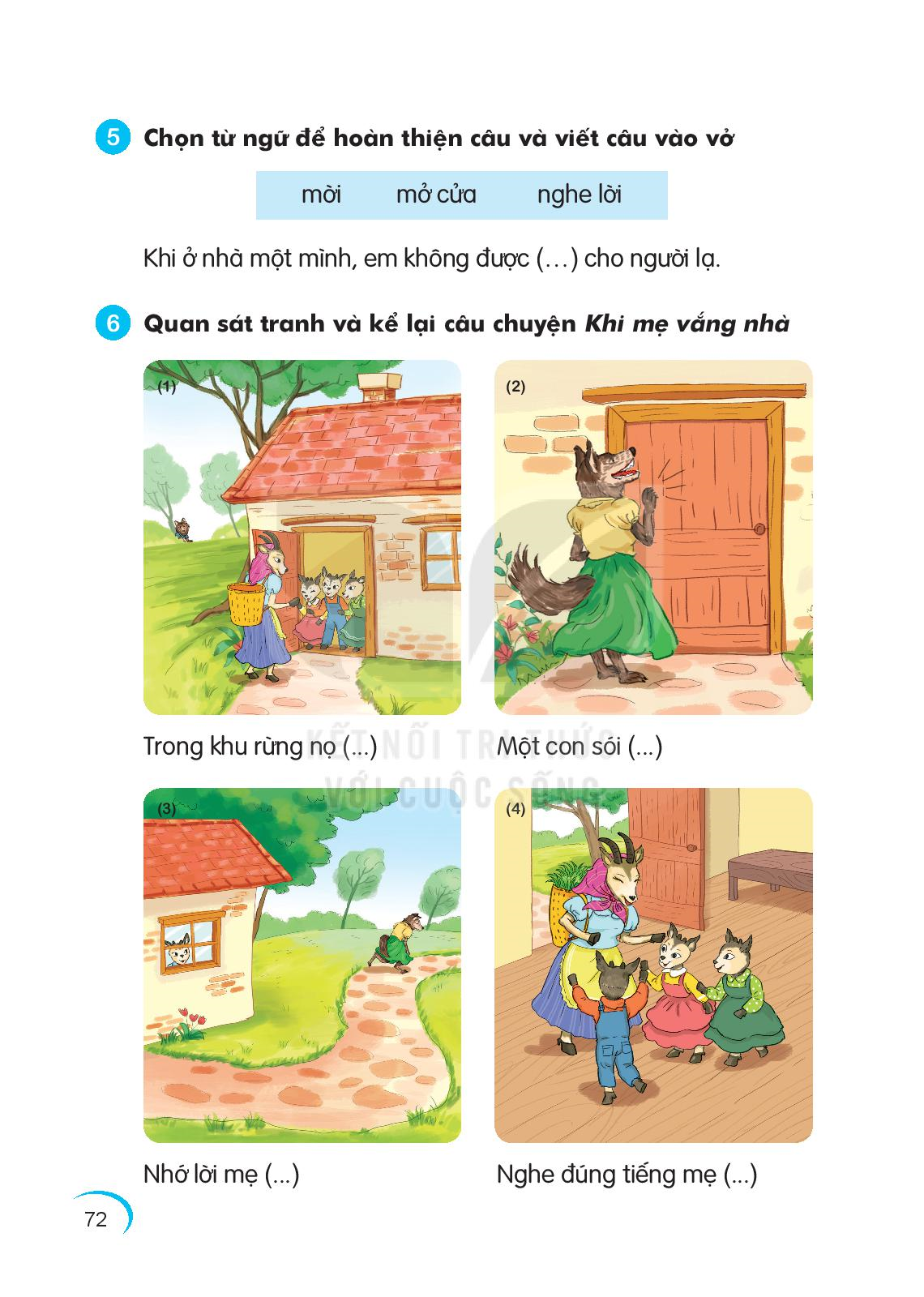 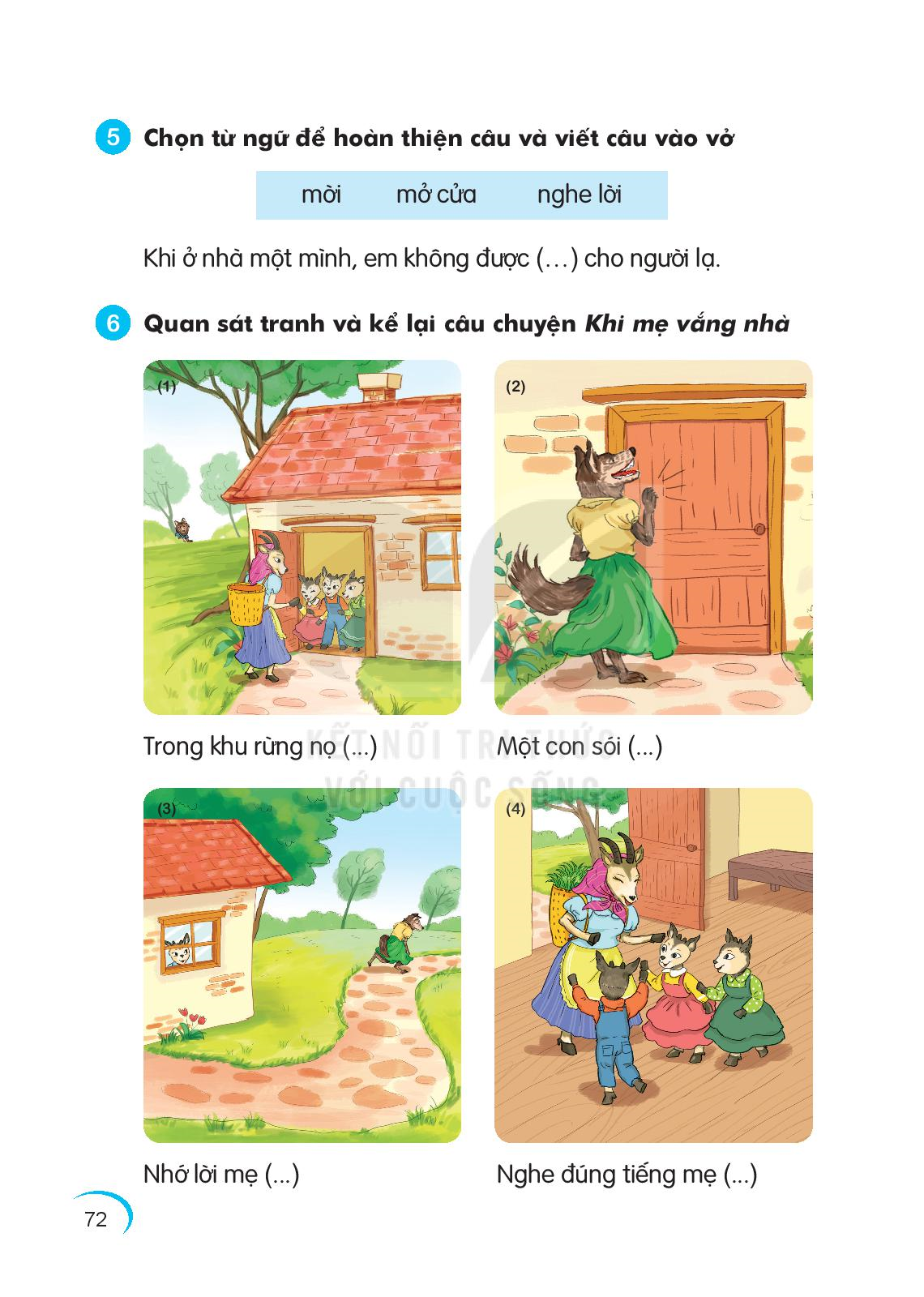 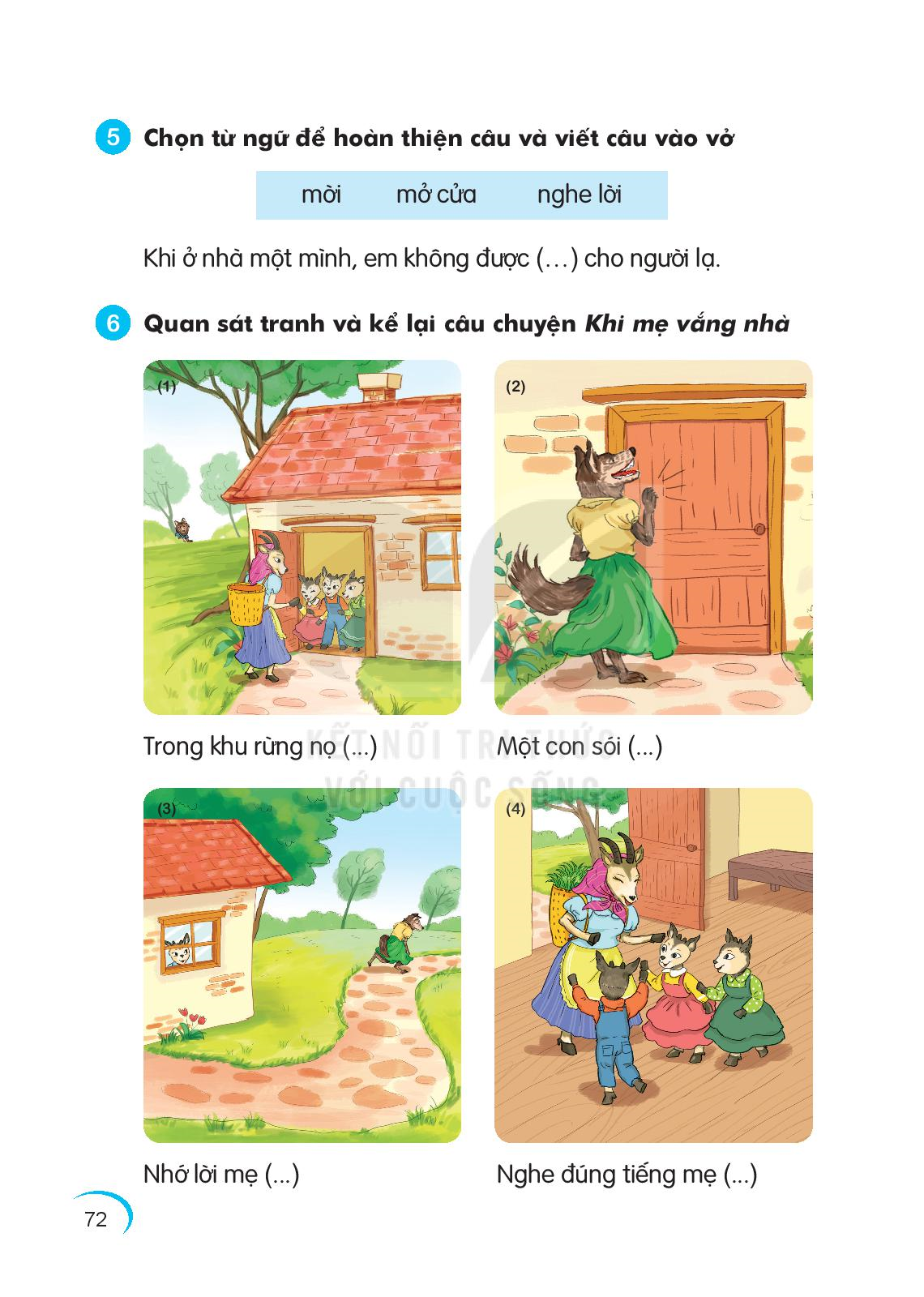 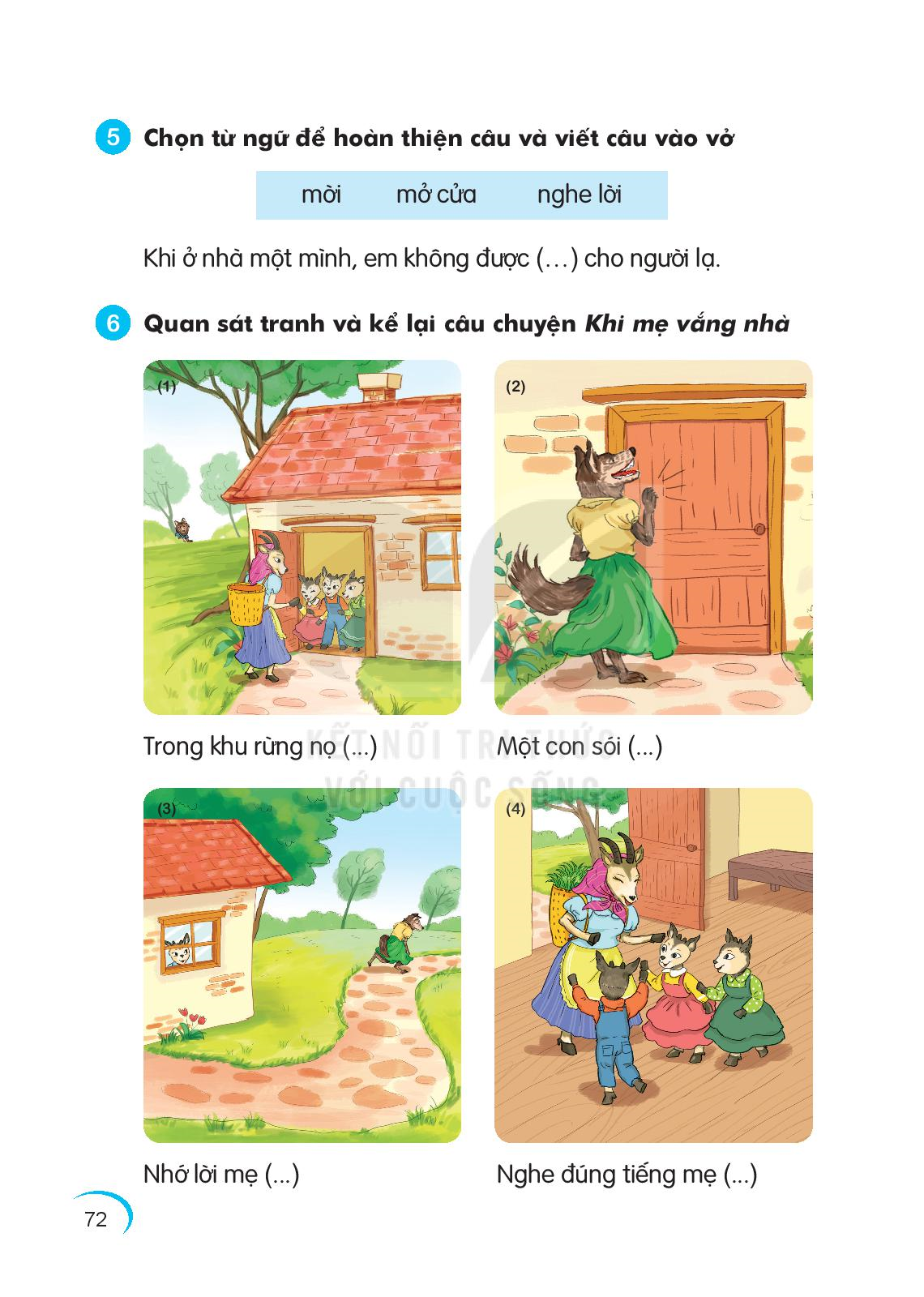 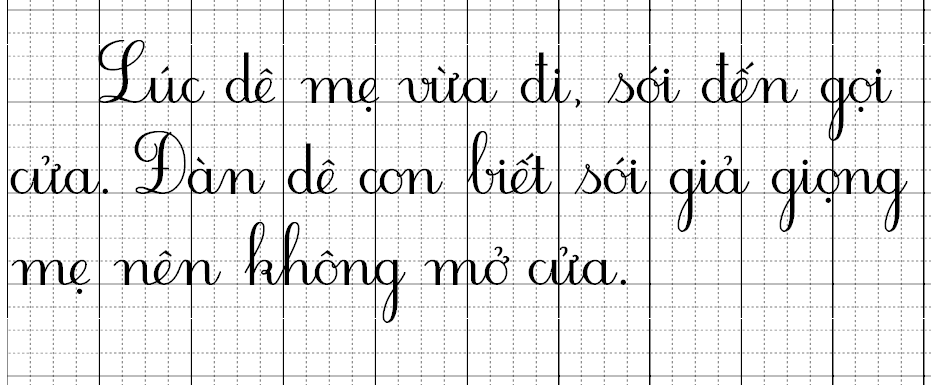 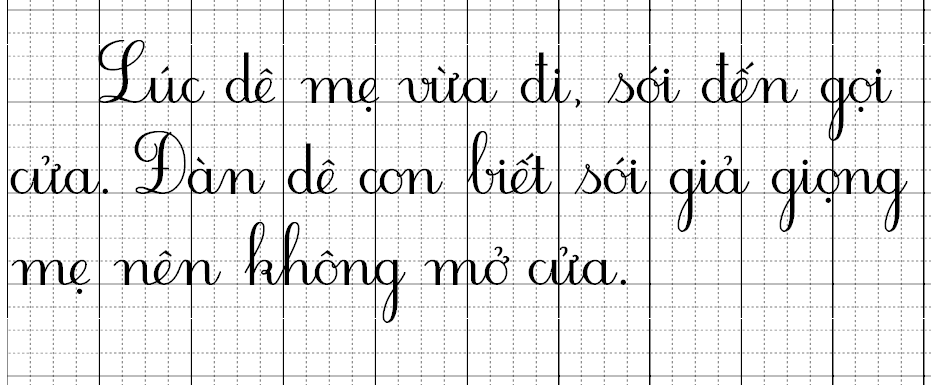 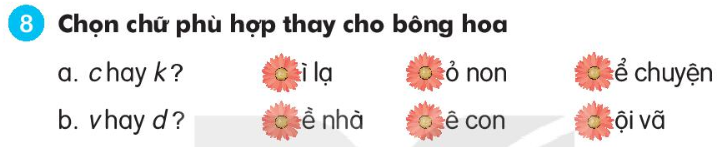 k
k
c
v
d
v
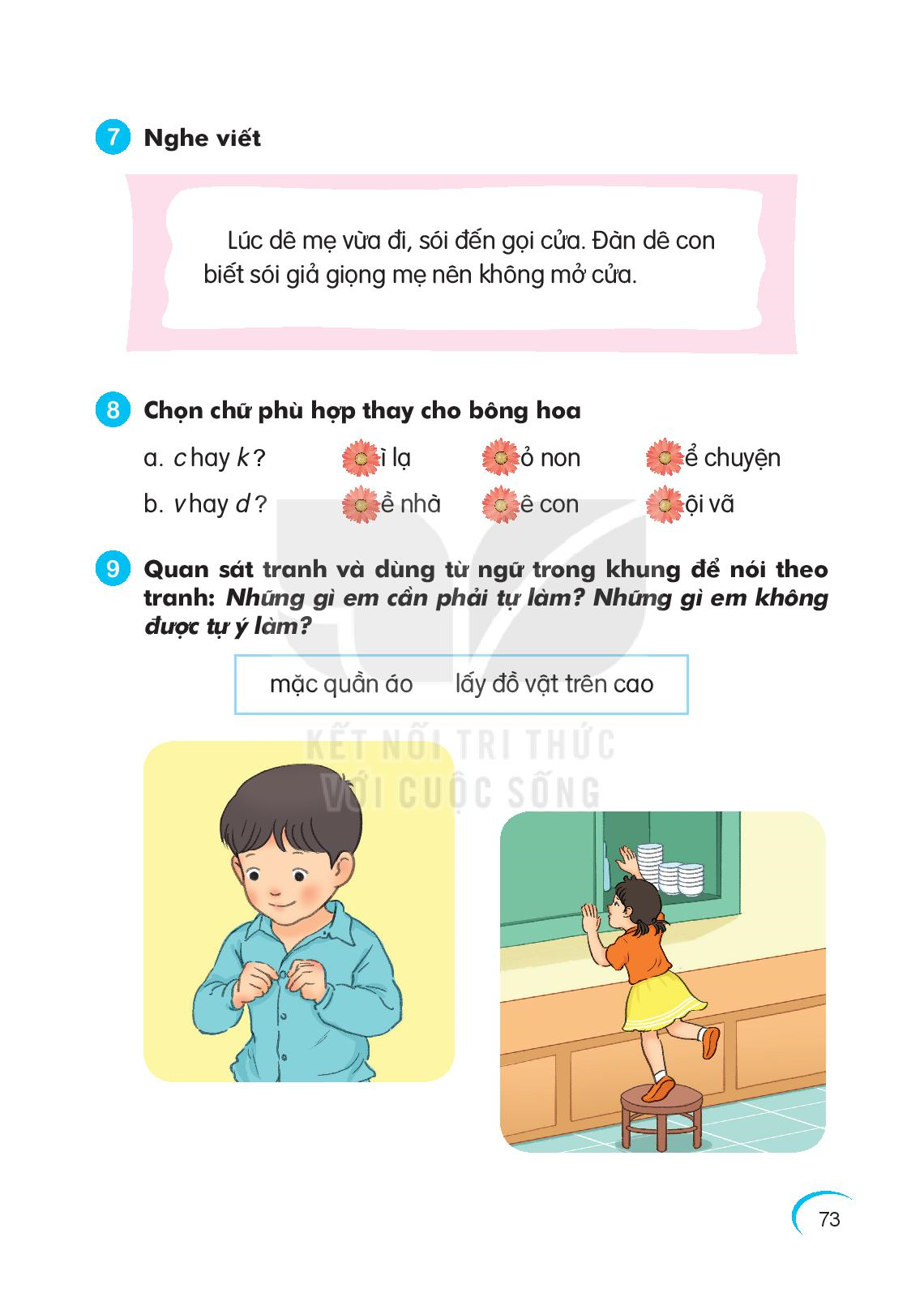 mÆc quÇn ¸o
lÊy ®å vËt trªn cao